Inventing units of measurement
Explicit teaching
NSW Department of Education
Launch 1
No units of measurement
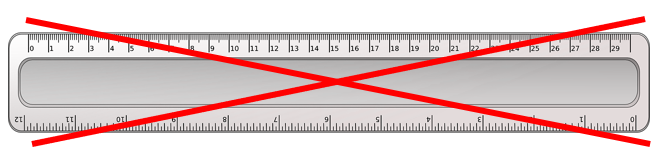 We are living in a world without units of measurement. How can you describe how long your hand is?
2
Launch 2
Measuring your hand
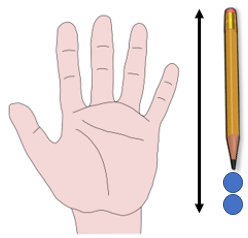 Why wouldn’t you say your hand is one pencil and two smarties long?
3
Explore 1
Measuring strip 1
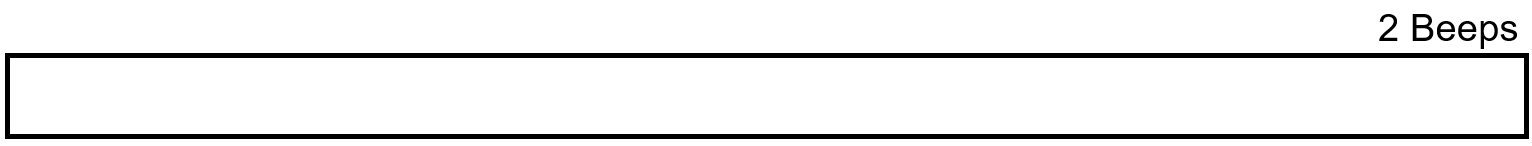 Name your unit of measurement. Your strip of paper is 2 units long.
4
Explore 2
Measuring strip 2
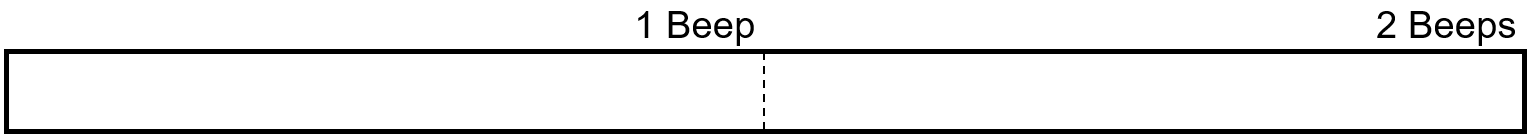 Fold your paper in half to show where 1 unit of your measurement goes.
5
Explore 3
Measuring strip 3
Continue folding to get fractions when you need them.
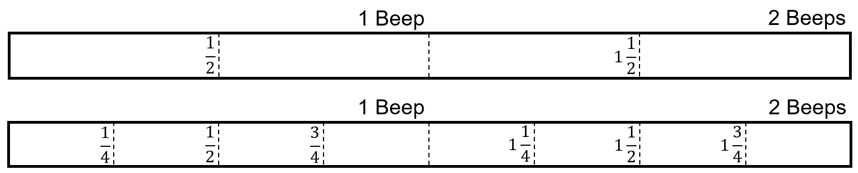 6
Explore 4
What has happened to the paper to make one half become two quarters?
Measuring strip 4
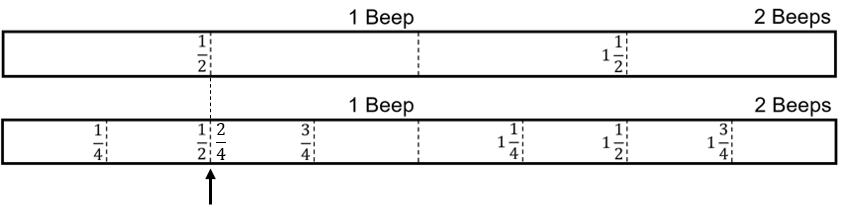 7
Explore 5
How do we need to divide our strip of paper to get the measurements we are familiar with?
Comparing with a ruler
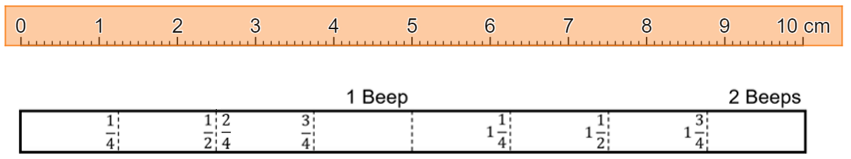 8
Summarise 1
Fractions to decimals 1
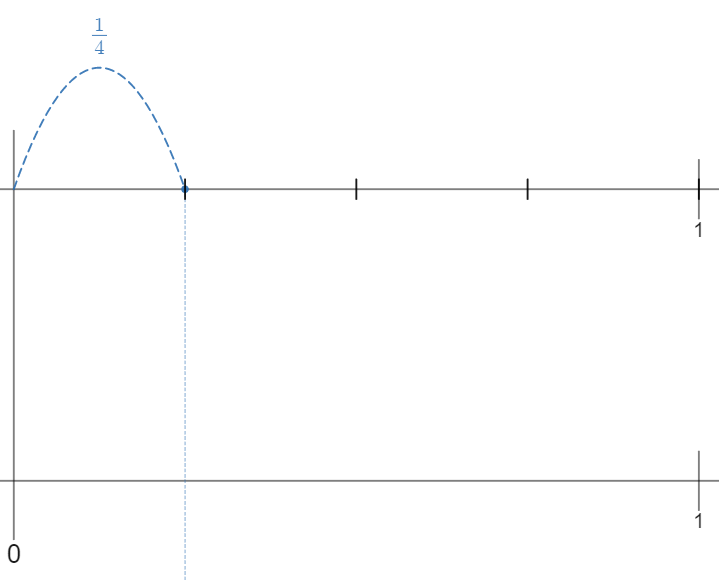 How do we need to divide the number line to get tenths?
9
Summarise 2
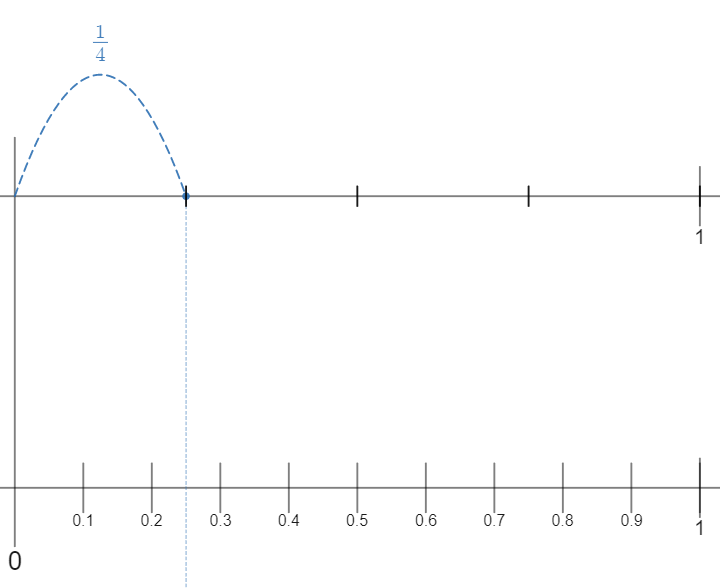 Fractions to decimals 2
10
Summarise 3
Fractions to decimals 3
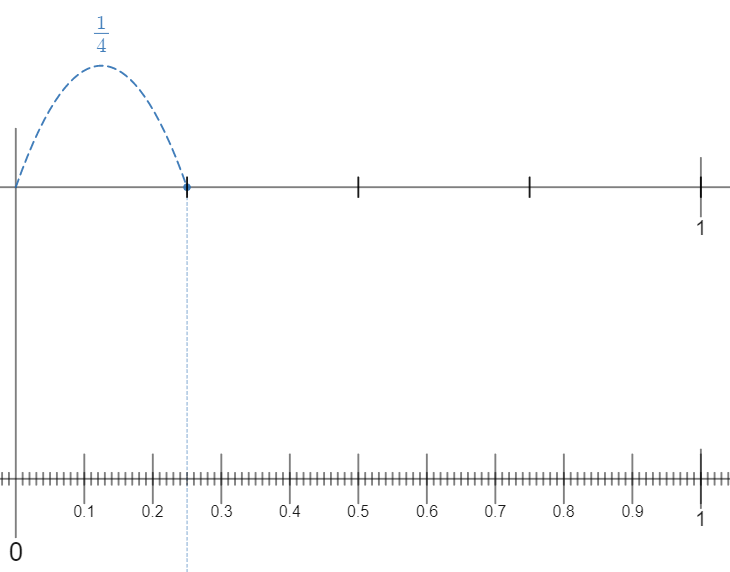 11
Summarise 4
Fractions to decimals 4
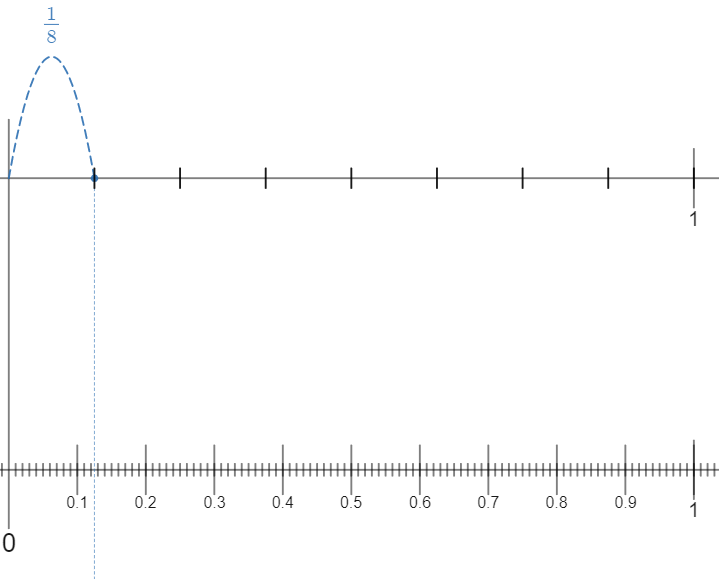 12